МУНИЦИПАЛЬНОЕ ДОШКОЛЬНОЕ ОБРАЗОВАТЕЛЬНОЕ АВТОНОМНОЕ
УЧРЕЖДЕНИЕ ЦЕНТР РАЗВИТИЯ РЕБЁНКА – ДЕТСКИЙ САД«АЛЕНЬКИЙ ЦВЕТОЧЕК»
Материал к семинару- практикуму
для воспитателей
«Весёлый язычок»
Подготовила: 
учитель-логопед Шайхавова Ф.Б..
г. Пыть-Ях
2018 год
Сказка о веселом язычке
Добрый день, уважаемые коллеги!
 Сегодня к нам пришел один очень необыкновенный гость. Я расскажу о нем, а вы попробуйте отгадать, кто это? 
 
Он зеленый без хвоста,
Любит мокрые места,
Глаза на макушке
Кто это? (лягушка)
(Логопед достает
 лягушку – квакушку). 
Квакуша рассказывает о себе.
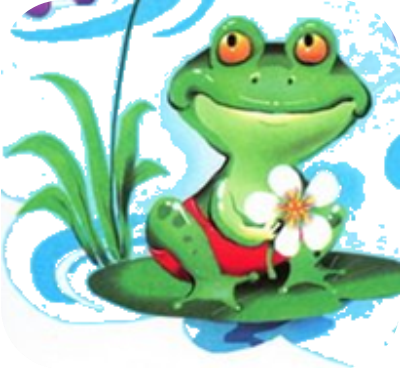 Я горжусь красой своей:
Ртом, конечно, до ушей!
Длинным красным язычком, 
И зеленым пиджачком.
Знают все мои друзья:
Добрый и веселый я.
Не ворчун, не забияка, 
И зовусь красиво –Квакуша
 
      Квакуша очень любит гимнастику для языка и предлагает  вам выполнит ее вместе с ним. Попробуем?
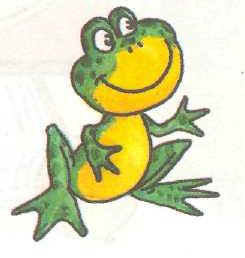 1.«Сказка о веселом язычке»
 
    Жил-был маленький язычок. У него был очень уютный домик. Это - ротик. Каждое утро он просыпался,   благодаря своим любимым часам. Его часики работали так:

Тик-так, тик-так,
Язычок качался так,
Словно маятник часов
Ты в часы играть готов?
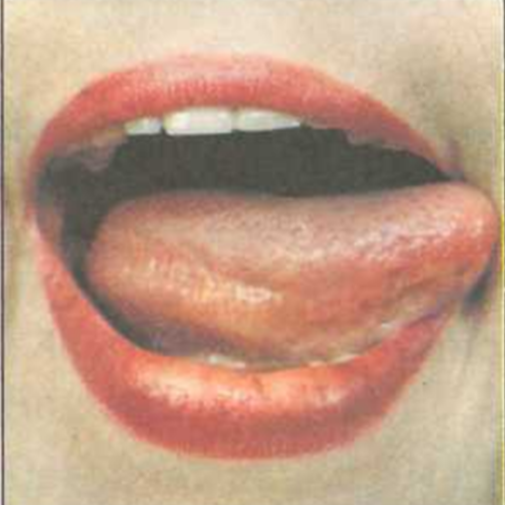 Упражнение
 «Часики»
Проснулся язычок и пошел 
чистить зубки. 
Помогите ему: улыбнитесь,
 открой ротики, 
кончиком языка сильно 
«чистим»
 (води влево-вправо) 
за нижними   зубами, 
а потом за верхними зубками.
Не спешим, делаем медленно.
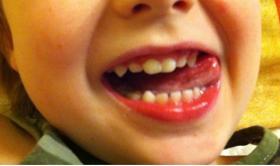 Упражнение
 «Чисти зубы»
Захотелось язычку приготовить вкусный завтрак. Подумав немного, он отправился месить тесто для блинов.
 
 Чтобы помочь ему нужно улыбнуться, открыть ротики и покусать язык зубами: ТА-ТА-ТА-ТА-ТА…., а потом пошлепать язычок губами: ПЯ-ПЯ-ПЯ….
Упражнение
 «Месим тесто»
Тесто получилось как надо и напек язычок вкусных блинов!
 Хотите посмотреть каких? 
Тогда улыбнитесь , откройте ротики, положите широкий язык на нижнюю губу и удерживаем его неподвижно несколько секунд.
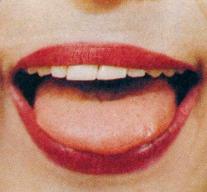 Упражнение
 «Блинчик»
Достал язычок к блинчикам вкусное малиновое варенье. Да испачкал губы. Надо их аккуратно облизать. 
Приоткрыли  ротики, и широким передним краем языка облизываем  верхнюю губу, делая движение языком сверху вниз
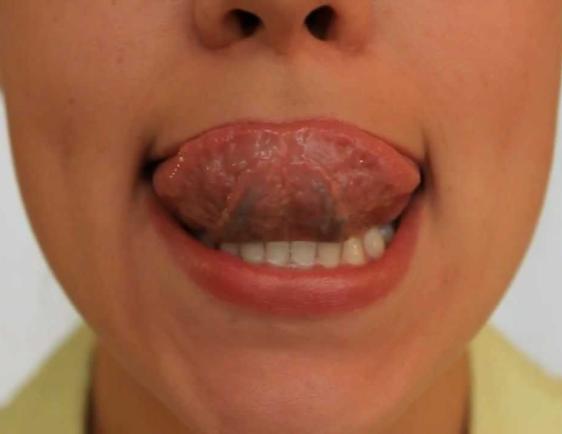 Упражнение
 «Вкусное варенье»
А чтобы выпить чая, язычок превратился в чашку! Не верите? А вы попробуйте  сами!
 
    Ну-ка, улыбнитесь, откройте ротики, положите широкий   язычок  на нижнюю губу и боковые края языка загнуть в форме чашечки . 
 
Вкусных мы блинов поели,
Выпить чаю захотели.
Язычок мы к носу тянем,
Чашку с чаем представляем.
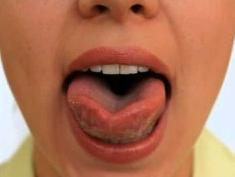 Упражнение
 «Чашечка»
Хорошо позавтракал и  потрудился,  устал Язычок!    Проветрил комнату и лег спать. 
   Тут и сказки — конец, а кто слушал и делал — Молодец!
    Желаю вам сказочного преодоления любых нарушений речи!
Игра «Отвечай не торопясь»
Какое слово получится, если к слогу  -ро- прибавить один звук?
Составьте такое предложение, в котором все слова начинаются со  звука «П»;
Буквы, которые не составляют звука.
Система органов, принимающих участие в образовании звуков речи.
 Чем отличается звук от буквы?
Сколько звуков в слове — деньги?
Каким цветом обозначаем гласные звуки? 
Дайте характеристику звуку «Р».
Назовите пару звуку «Ш».
Необходимо заменить предложение пословицей:
    «Учись всю жизнь». 
 Назовите всегда мягкие звуки?